Factors Leading to Brand Loyalty in Selected Dairy Products in Sri Lanka
KKA Dilshan1*, HSR Rosairo1, DP Senadeera2
1Department of Agribusiness Management, Faculty of Agricultural Sciences, Sabaragamuwa University of Sri Lanka
2CIC Dairies (Private) Limited, Ekala, Sri Lanka
1
Content
Introduction
Objectives
Material and Methods
Results and Discussion
Conclusion
Recommendations
References
2
Introduction
Dairy products are an integral part of food consumption and contain many nutrients like protein, calcium, phosphorus, and vitamins. 
Main processed dairy products in the Sri Lankan market are milk powder, yoghurt, ice cream, curd, ghee, pasteurized milk, UHT milk, sterilized milk, flavored milk, butter, etc. (Vidanarachchi et al., 2019) 
Highland, Pelwatte, Kotmale, Ambewela, CIC Creamoo, Rich Life, Chello, Anchor, etc. are the main dairy brands in the Sri Lankan market.
Brand loyalty is defined as positive feelings towards a brand and the dedication to purchase the same product or service repeatedly now and in the future from the same brand, regardless of a competitor's actions or changes in the environment. (Agutu, 2019)
3
Introduction
Brand loyalty occurs when one feels that a brand fulfills their expectations better than others and hence decides to make a repeat purchase as well as word-of-mouth marketing. 
Some of the commonly used techniques for creating loyal customers are branding, promotion, pricing, product quality, and product differentiation. (Brakus et al., 2009) 
In the Sri Lankan dairy industry, most of the past studies related to marketing have been done on areas like brand awareness, consumer perception, consumer buying behavior, and consumer purchase intentions. 
The studies about brand loyalty in the dairy industry were found in international context but not much in the Sri Lankan context. Therefore this study will furnish the gap about brand loyalty in Sri Lankan dairy industry.
4
Objectives
Broad Objective:

To determine the factors affecting the brand loyalty of selected dairy products in Sri Lanka.

Specific Objectives:

To identify the level of brand loyalty among existing customers of selected dairy products in Sri Lanka.

To identify the consumer behavior towards selected dairy products in Sri Lanka.
5
Material and Methods
6
Results and Discussion
Socio-demographic Characteristics of the Sample
Province distribution of the sample
Age distribution of the sample
7
Results and Discussion cont.
Marital status of the sample
Gender distribution of the sample
8
Results and Discussion cont.
Education level of the sample
Employment status of the sample
9
Results and Discussion cont.
Determine the factors affecting the brand loyalty of selected dairy products in Sri Lanka.
Multiple Linear Regression Analysis
Model Summary
According to the model summary table, the adjusted R square is 0.512 with a statistical significance of P<0.05. This suggests that 51.2% of the variants in Brand Loyalty (outcome/dependent variable) was predicted from Product Quality, Price, Packaging, Advertising, Trust on the brand, and Availability (predictor/independent variables).
10
Results and Discussion cont.
ANOVA
The ANOVA table shows the overall significance of the regression. The P value 0.000 is less than 0.05 and it means the independent variables (Product Quality, Price, Packaging, Advertising, Trust on the brand, Availability) statistically significantly predict the dependent variable (Brand Loyalty).
11
Results and Discussion cont.
Coefficients
The coefficients table shows the significance of individual parameters. The significance values of Product Quality (0.025), Trust on the brand (0.000), and Availability (0.009) are less than 0.05 P-value. 
This means these three variables are individually statistically significant variables and are making a significant unique contribution to the prediction of Brand Loyalty.
12
Results and Discussion cont.
The unstandardized coefficient β value for Product Quality is 0.142. This means that for each one unit increase in Product Quality, there is an increase in Brand Loyalty of 0.142 times units. 
The unstandardized coefficient, β value for Trust on the Brand is 0.563. This means that for each one unit increase in Trust on the Brand, there is an increase in Brand Loyalty of 0.563 times units.
The unstandardized coefficient, β value for Availability is 0.150. This means that for each one unit increase in Availability, there is an increase in Brand Loyalty of 0.150 times units.
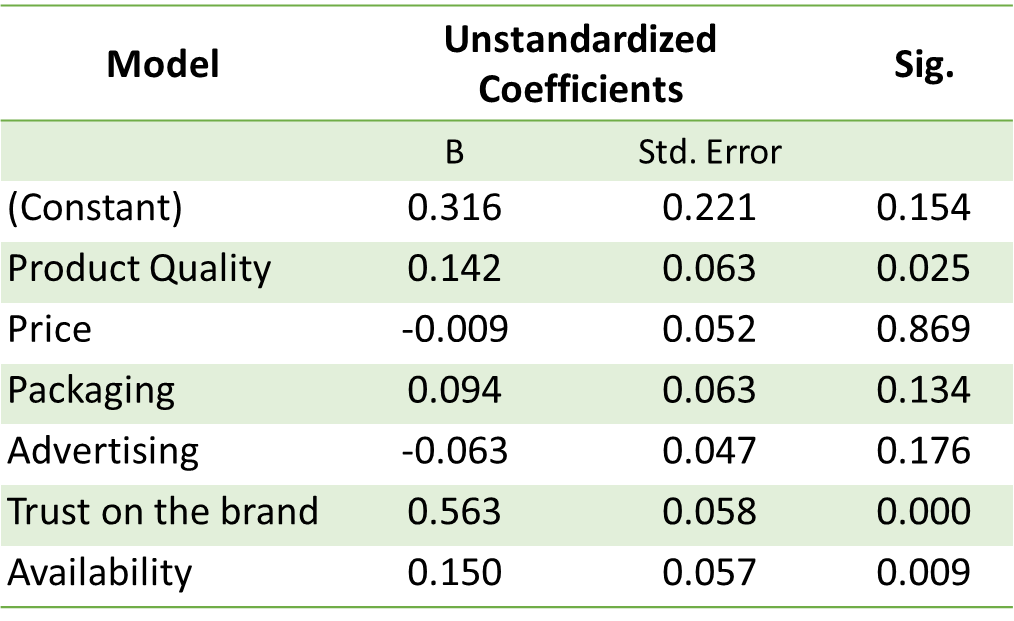 13
Results and Discussion cont.
From the above results, the following linear regression equation can be derived:

Y = β0 + β1X1 + β2X2 + β3X3 + Ɛ
Ŷ = 0.316 + 0.142X1 + 0.563X2 + 0.150X3 + Ɛ

Brand Loyalty = 0.316 + 0.142 Product Quality** + 0.563 Trust on the Brand*** + 0.150     		         Availability*** + Ɛ  
                            
** = Significant at 0.05                                     *** = Significant at 0.01
14
Results and Discussion cont.
Hypothesis Testing
15
Results and Discussion cont.
Level of brand loyalty among existing customers of selected dairy products in Sri Lanka
Agreement Criteria: Strongly Disagree (1.00-1.80), Disagree (1.81-2.60), Neutral (2.61-3.40), Agree (3.41-4.20), Strongly Agree (4.21-5.00) by Sözen and Guven (2019)
16
Results and Discussion cont.
Consumer behavior towards selected dairy products in Sri Lanka
Frequency of use the dairy products
Place where buy the dairy products
17
Results and Discussion cont.
18
Conclusion
The main intension of this study was to identify the factors leading to brand loyalty in selected dairy products in Sri Lanka.
The results of multiple linear regression analysis indicated that Product Quality, Trust on the Brand, and Availability have statistically significant relationships with Brand Loyalty. All these three independent variables have a positive relationship with Brand Loyalty.
Also, the findings of this study indicated that consumers of selected dairy products are brand loyal.
Most of the respondents (79%) had a favorite brand/s of dairy products, while the most consumed dairy product is yoghurt.
19
Recommendations
Dairy products manufacturing companies should be more concerned with product quality, trust on the brand, and availability than product price, packaging, and advertising to build a loyal customer base for their brands.

When developing policies and strategies, dairy product manufacturers should prioritize increasing brand loyalty among existing customers.
20
References
Agutu, S. A. (2019). Effect of Brand Perception on Consumer Loyalty to Packaged Milk Products in Kenya.
Hair, J. F. (1998). Multivariate Data Analysis with Readings. Prentice-Hall.
J. Josko Brakus, B. H. (2009). Brand experience: What is it? How is measured? Does it affect loyalty? Journal of Marketing.
J.K. Vidanarachchi, H. C. (2019). Dairy Industry in Sri Lanka: Current Status and Way Forward for a Sustainable Industry.
Langman, L. (2012). Commoditization. The Wiley-Blackwell Encyclopedia of Globalization. 
Sözen, E., & Güven, U. (2019). The Effect of Online Assessments on Students’ Attitudes Towards Undergraduate-Level Geography Courses. International Education Studies.
21
Thank You
22